Fjármálaáætlun 2018–2022
31. mars 2017
Fjögur hagstjórnarmarkmið
[Speaker Notes: Fjögur meginmarkmið hagstjórnar
Hagstjórnarmarkmið ríkisstjórnarinnar má draga saman í fjögur atriði:

• Í fyrsta lagi skal sýna aðhald í ríkisrekstri, einkum við upphaf áætlunarinnar. Þetta á sér
stoð í fjármálastefnu sem gerir ráð fyrir afgangi upp á 1,6% af vergri landsframleiðslu
árin 2018 og 2019 en að síðan dragi úr aðhaldsstiginu samhliða því að dregur úr þenslu.
Þetta felur meðal annars í sér varkárni í fjárfestingum hins opinbera.

• Í öðru lagi er mikilvægt að stuðla að stöðugleika og sátt á vinnumarkaði þannig að
launastefna verði í samræmi við þol ríkis og atvinnulífs.

• Í þriðja lagi þarf að taka á þeirri miklu gengisstyrkingu sem gjörbreytt hefur rekstrargrundvelli
útflutningsgreina um land allt. Þar ber að líta til ígrundaðra langtímaaðgerða
fremur en skammtímalausna.

• Í síðasta lagi þarf að tryggja og efla opinbera þjónustu og innviði. Til þess þarf atvinnulífið
að vera kröftugt og rekstur ríkisins stöndugur.]
Fjármálaáætlun 2018-2022
Áætlunin 2018-2022 gerir ráð fyrir uppbyggingu innviða og eflingu velferðarkerfisins
Skattkerfið verður einfaldað
Almennt þrep lækkað úr 24% í 22,5%
Ívilnun ferðaþjónustu í virðisaukaskatti afnumin
Skuldir eru greiddar niður hratt
Hagstjórn miði að aukinni velsæld og lægri vöxtum.
20% aukning í heilbrigðismál
Nýtt þjóðarsjúkrahús
Breytt og lægri greiðsluþátttaka sjúklinga
Sálfræðiþjónusta aukin, meðal annars í skólum
Biðlistar styttir
[Speaker Notes: HEILBRIGÐISMÁL

Nýtt sjúkrahús 
Málefnasvið 23 Sjúkrahúsþjónusta

Markmið: 
Þarfir 90% þeirra sjúklinga sem njóta þjónustu sérhæfðra sjúkrahúsa verði þannig að aðrir kostir en þjónusta sérhæfðs sjúkrahúss koma ekki til greina.
Sérhæfð sjúkrahús á Íslandi standist samanburð við sambærileg sjúkrahús á Norðurlöndunum.

Aðgerð: 
Byggins nýs Landspítala við Hringbraut. 
 
Breytt greiðsluþátttaka
Málefnasvið 24 Heilbrigðisþjónusta utan sjúkrahúsa

Markmið: 
Lækka í áföngum greiðsluþátttöku sjúklinga fyrir heilbrigðisþjónustu. 

Aðgerð: 
Draga í áföngum úr greiðsluþátttöku sjúklinga í heilbrigðisþjónustu.
 
Sálfræðiþjónusta aukin
Málefnasvið 24 Heilbrigðisþjónusta utan sjúkrahúsa

Markmið: 
Bætt aðgengi sjúklinga að fjölbreyttri geðheilbrigðisþjónustu óháð efnahag og búsetu (mælikvarðinn: fjöldi stöðugildi sálfræðinga í heilsugæslu). 
Skilvirkari þjónusta fyrir sjúklinga sem leita til heilsugæslu.

Aðgerð: 
Markvisst unnið að fjölgun faghópa sem starfa í heilsugæslunni, til dæmis sálfræðinga, sjúkraþjálfara og næringarfræðinga, og teymisvinna aukin. 
 
 
Biðlistar styttir 
Málefnasvið 25 Hjúkrunar- og endurhæfingarþjónusta

Markmið: 
Veita þjónustu í takt við færni og heilsu og lágmarka þörf fyrir dvöl á stofnun (mælikvarði: fjöldi einstaklinga að meðaltali á biðlista eftir hjúkrunarrými á landinu öllu).]
Virkari vinnumarkaður
Hækkun frítekjumarks atvinnutekna eldri borgara
Aðgerðir til að stuðla að virkni sem flestra á vinnumarkaði
[Speaker Notes: Hækkun frítekjumarks atvinnutekna eldri borgara
Málefnasvið 28 Málefni aldraðra

Markmið: 
Hækka heildartekjur ellilífeyrisþega

Aðgerð:
Hækka frítekjumark vegna atvinnutekna
 
Aðgerðir til að stuðla að virkni sem flestra á vinnumarkaði
Málefnasvið 27 Örorka og málefni fatlaðs fólks

Markmið: 
Meiri áhersla lögð á getu fólk til að starfa
Auka hlutfall þeirra sem hefja störf á vinnumarkaði að lokinni starfsendur­hæfingu.

Aðgerð: 
Auka áherslu á aðstoð og stuðning sem gerir ungu fólki með skerta starfsgetu kleift að vera þátttakendur á vinnumarkaði m.a. með aukinni áherslu á starfsendurhæfingu, bættri félagsþjónustu og geðheilbrigðisþjónustu. 

Málefnasvið 28 Málefni aldraðra

Markmið: 
Auka atvinnuátttöku aldraðra og möguleika á sveigjanlegum starfslokum

Aðgerð: 
Hækka lögbundinn lífeyristökualdur í áföngum. 

Málefnasvið 30 Vinnumarkaður og atvinnuleysi

Markmið: 
Hver tryggður atvinnuleitandi hafi fundið starf, hafið þátttöku í atvinnutengdri starfsendurhæfingu, fengið starfsþjálfunarsamning eða hafið nám að meðal­­tali innan við níu mánuði frá því að hann skráði sig án atvinnu hjá Vinnumálastofnun. 

Aðgerð: 
Átaksverkefni því skyni að ná því markmiði að atvinnuleitandi njóti einstaklingsmiðaðrar þjónustu þegar við níu mánaða atvinnuleysi.
Hafi atvinnuleitandi verið í níu mánuði í virkri atvinnuleit verði greindar ástæður þess að viðkomandi hafi ekki fengið vinnu og þá metið hvort ástæða sé til að leita eftir. starfsþjálfunarsamningi eða þjónustu VIRK. Í kjölfarið verði komið á reglulegu greiningarfyrirkomulagi.]
Innviðir og öryggi
Aukið fé til samgöngumála
Efling löggæslu um land allt
Þrjár nýjar þyrlur fyrir Landhelgisgæsluna
[Speaker Notes: Aukið fé til samgöngumála
Málefnasvið 11 Samgöngu- og fjarskiptamál

Aðgerðir: 
Aukin fræðsla og áróður til erlendra ökumanna
Sjálfvirkt öryggiseftirlit aukið, eftirlit með meðalhraðamyndavélum undirbúið. 
Efling umferðaröryggisáætlunar
Efla slysaskráningu sjóslysa
Setja upp viðvörunarljós við brýr. 
 
Efling löggæslu um land allt
Málefnasvið 9 Almanna- og réttaröryggi

Aðgerðir: 
Styrking landamæravörslu á Keflavíkurflugvelli m.t.t. fjölgun ferðamanna
Efling löggæslu á sviði tölvu og netglæpa
Bættur aðbúnaður lögreglu 
Aukin löggæsla og björgunargeta með flugvél
 
Þrjár nýjar þyrlur fyrir Landhelgisgæsluna
Fjallað um kaup á þyrlum í kafla um Almanna- og réttaröryggi]
Fjölskyldur í fyrirrúmi
Hækkun greiðslna í fæðingarorlofi
Aðgerðir gegn fátækt barna 
Markviss skref til að leysa húsnæðisvandann
[Speaker Notes: Hækkun greiðslna í fæðingarorlofi
Málefnasvið 29 Fjölskyldumál

Markmið: 
Draga úr röskun á tekjuinnkomu foreldra í fæðingarorlofi

Aðgerð: 
Breyta reglugerð þannig að mánaðarlegar hámarksgreiðslur í fæðingarorlofi hækki í 520 þúsund kr. vegna barna sem fæðast, verða ættleidd eða tekin í varanlegt fóstur árið 2018 og 560 þúsund kr. vegna barna sem fæðast, verða ættleidd eða tekin í varanlegt fóstur á árinu 2019 og 600 þúsund kr. vegna barna sem fæðast, verða ættleidd eða tekin í varanlegt fóstur árið 2020 eða síðar.
 
Aðgerðir gegn fátækt barna 
Málefnasvið 29 Fjölskyldumál

Markmið: 
Spornað verði gegn fátækt (mælikvarði: hlutfall barna á heimilum þar sem skortir efnisleg gæði). 

Aðgerð: 
Tillögur um barnabætur og breytt fyrirkomulag greiðslna með börnum sem miðar að því að þær byggi á tekjum foreldra, en ekki stöðu þeirra munu ásamt fleiri aðgerðum vinna gegn fátækt á heimilum þar sem tekjur eru undir lágtekjumörkum (sjá aðgerð 1.1 í tillögu til þingsályktunar um fjölskyldustefnu 2017–2021)
 
Stigin verði markviss skref til að leysa húsnæðisvandann
Málefnasvið 31 Húsnæðisstuðningur

Markmið: 
Einfaldari húsnæðisstuðningur

Aðgerðir: 
Aðgerðir ríkisstjórnarinnar til stuðnings kaupa á fyrstu íbúð 
Óbreyttar viðmiðunarfjárhæðir vaxtabóta]
Aukin velferð
Notendastýrð persónuleg aðstoð (NPA) verður lögfest
Stuðningur við öryrkja endurskoðaður
[Speaker Notes: Notendastýrð persónuleg aðstoð (NPA) verður lögfest
Málefnasvið 27 Örorka og málefni fatlaðs fólks

Markmið: 
Þjónusta við fatlað fólk verði efld þannig að það geti lifað sjálfstæðu lífi

Aðgerð: 
Lögfesting á Notendastýrði persónuleg aðstoð (NPA)
 
Stuðningur við öryrkja endurskoðaður og aukinn
Málefnasvið 27 Örorka og málefni fatlaðs fólks

Markmið: 
Vinnusamningum öryrkja verði fjölgað á árunum 2017–2020

Aðgerð: 
Átak verði hafið við að finna störf fyrir fólk með skerta starfsgetu]
Menntamál
Háskólar fá meira fé til að auka gæði
Hús íslenskunnar rís
[Speaker Notes: Háskólar fá meira fé til að auka gæði
Málefnasvið 21 Háskólastig 

Markmið: 
Auka gæði í starfsemi háskóla, rannsóknar-stofnana og þekkingarsetra 

Aðgerðir: 
Endurskoða reiknilíkan háskóla.
Endurskoða lög um háskóla nr. 63/2006 og lög um opinbera háskóla nr. 85/2008, í samráði við hagsmunaaðila. Í endurskoðuninni verður m.a. litið til gæðamála og alþjóðlegra skuldbindinga Íslands um viðurkenningu á menntun og hæfi.
Gera sértækar úttektir á gæðum fjarnáms og meistaranáms, þvert á háskóla og bregðast við niðurstöðum.]
Betra skattkerfi
Lægri virðisaukaskattur eykur kaupmátt almennings
Skattaívilnun ferðaþjónustu minnkuð
Grænir skattar vernda umhverfi
Forgangsröðun og umbætur
Aukin skilvirkni í ríkiskerfinu
Hærri framlög skili sér í bættri þjónustu
Tilgangur fjármálaáætlunar er markviss nýting fjár
Ábyrg hagstjórn
Umhverfi skapað til lækkunar vaxta
Hröð lækkun skulda
Lægri vaxtagreiðslur veita svigrúm til uppbyggingar 
Stöðugra gengi
Forsendur
Fjármálastefna 2017-2022
Fjármálaáætlun 2018-2022
Almennt
Fjármálaáætlun til fimm ára er sett fram á grundvelli fjármálastefnu og skal lögð fram á Alþingi í síðasta lagi 31. mars ár hvert. 
Áætlunin er mikilvægt hagstjórnartæki og felur í sér annars vegar greiningu á horfum í efnahagsmálum og fjármálum opinberra aðila í heild og hins vegar markmið og áætlun um fjármál ríkis, sveitarfélag og félaga í þeirra eigu.
Þá felur áætlunin í sér ítarlega útfærslu á  markmiðum fjármálastefnu og stefnumörkun um tekjur og gjöld opinberra aðila og þróun þeirra.
Fjármálaáætlun 2018-2022
Fjármálaáætlun sem stýritæki
Í áætluninni setja ráðuneytin fram stefnur og markmið fyrir 34 málefnasvið og 100 málaflokka
Stefnt er að mælanlegum markmiðum og mælikvörðum
Hver ráðherra gefur árlega skýrslu á framgangi þeirra markmiða sem sett eru fram
Þetta tryggir að málefnastefnur ráðuneytanna séu settar fram í samhengi fjárheimilda
Efnahagshorfur
Þenslan í hámarki 2017
Spá um hagvöxt
Meiri vöxtur árið 2016 en reiknað var með
Landsframleiðslan er nú orðin talsvert meiri en hún hefur nokkurn tímann verið
Talið er að framleiðsluspennan nái hámarki á þessu ári
Mikill innflutningur vinnuafls og framleiðslutækja hefur slegið á spennuna
Gert er ráð fyrir að spennan fari minnkandi á næstu 2-3 árum
Heimild: Hagstofa Íslands
Landsframleiðsla og þjóðarútgjöld, vísitala
Heimild: Hagstofa Íslands
Mikil kaupmáttaraukning og atvinnuþátttaka aldrei meiri
Kaupmáttur, laun og verðbólga, breyting frá fyrra ári
Kaupmáttur hefur aukist verulega, eða 9,5% árið 2016
Kaupmáttur hefur aldrei aukist eins mikið á einu ári frá því mælingar hófust árið 1989
Mælt atvinnuleysi hefur minnkað mikið og er komið niður fyrir 3%.
Atvinnuþátttaka er orðin sögulega mjög há og hefur atvinnuþátttaka kvenna aldrei verið meiri
Langtímaatvinnuleysi er hverfandi
Skattbreytingar stuðla að auknum kaupmætti almennings og draga úr þrýstingi á launahækkanir
Heimild: Hagstofa Íslands
Atvinnuleysi eftir lengd
Heimild: Hagstofa Íslands
Efnahagsleg viðfangsefni
Gengisvísitala krónu og inngrip Seðlabankans á gjaldeyrismarkaði (ma.kr.)
Helstu áskoranir lúta að
Peninga- og gengismálum
Vinnumarkaði, þróun kjaramála
Húsnæðismarkaði
Ferðaþjónustu
Öldrun þjóðarinnar
Heimild: Seðlabanki Íslands
Fjöldi ferðamanna, þús.
Raunverð húsnæðis, vísitala
Heimild: Ferðamálastofa, Íslandsbannki
Heimild: Hagstofa Íslands
Útgjöld og áherslumál
Útgjaldaþróun  ríkissjóðs
án óreglulegra liða
Gert er ráð fyrir að útgjöld til málaflokka vaxi með áþekkum hætti og VLF
Útgjöld til málaflokka á mann aukast um nálægt 2% á ári, einkum til velferðarmála þar sem aukningin er 3-4% á ári á mann
Vaxtagjöld lækka um nærri 1,5% af VLF frá árinu 2017
Þar með myndast svigrúm til uppbyggingar samfélagslegra innviða, fjárfestinga o.fl.
Áætlun
Útgjaldaþróun ríkissjóðs
án óreglulegra liða
Gert er ráð fyrir að raunvöxtur frumgjalda (þ.e. heildargjöld að frádregnum vaxtagjöldum) verði að jafnaði 3% á árunum 2018-2022

Það svarar til um 20 mia.kr. raunaukningar útgjalda á ári að jafnaði
Útgjöld í milljörðum á verðlagi 2017
Áætlun
Heilbrigðismál
Útgjöld í milljörðum á verðlagi 2017
Útgjöld til heilbrigðismála stóraukin
Nýr Landspítali verður á lokastigum við lok áætlunarinnar
Biðlistar styttir og hjúkrunarrýmum fjölgað
Nýtt greiðsluþátttökukerfi tekur gildi og greiðsluþátttaka sjúklinga lækkuð á tímabilinu
Tekið verður á geðsjúkdómum með fjölþættum aðgerðum um land allt
Sálfræðiþjónusta efld í skólum
Önnur velferðarmál
Hámarksgreiðslur til foreldra í fæðingarorlofi verða hækkaðar umtalsvert 
Frítekjumark vegna atvinnutekna eldri borgara verður hækkað verulega
Stuðningur við öryrkja verður endurskoðaður, meðalgreiðslur hækkaðar og aðstoð við atvinnuleit aukin
Stofnframlög til byggingar almennra leiguíbúða munu mæta vaxandi húsnæðisþörf
Úrræði til fyrstu húsnæðiskaupa styrkt
Innanríkismál
Samgöngur
Dýrafjarðargöng og Herjólfur verða tekin í gagnið á tímabilinu
Fjárfesting og viðhald vegakerfisins aukið
Verkefninu Ísland ljóstengt lokið á tímabilinu

Dómsmál 
Löggæsla efld um land allt sem og landamæraeftirlit
Þrjár þyrlur fyrir Landhelgisgæsluna
Nýtt dómstig, Landsdómur, tekur til starfa
Menntamál- og menningarmál
Útgjöld til háskólastigsins aukin til að auka gæði og standast alþjóðlegan samanburð
Hús íslenskunnar rís
Aðgengi að menningu og listum aukið
Staða íslenskrar tungu efld
Innlend dagskrárgerð aukin
Afrekssjóður styrktur
Umhverfismál
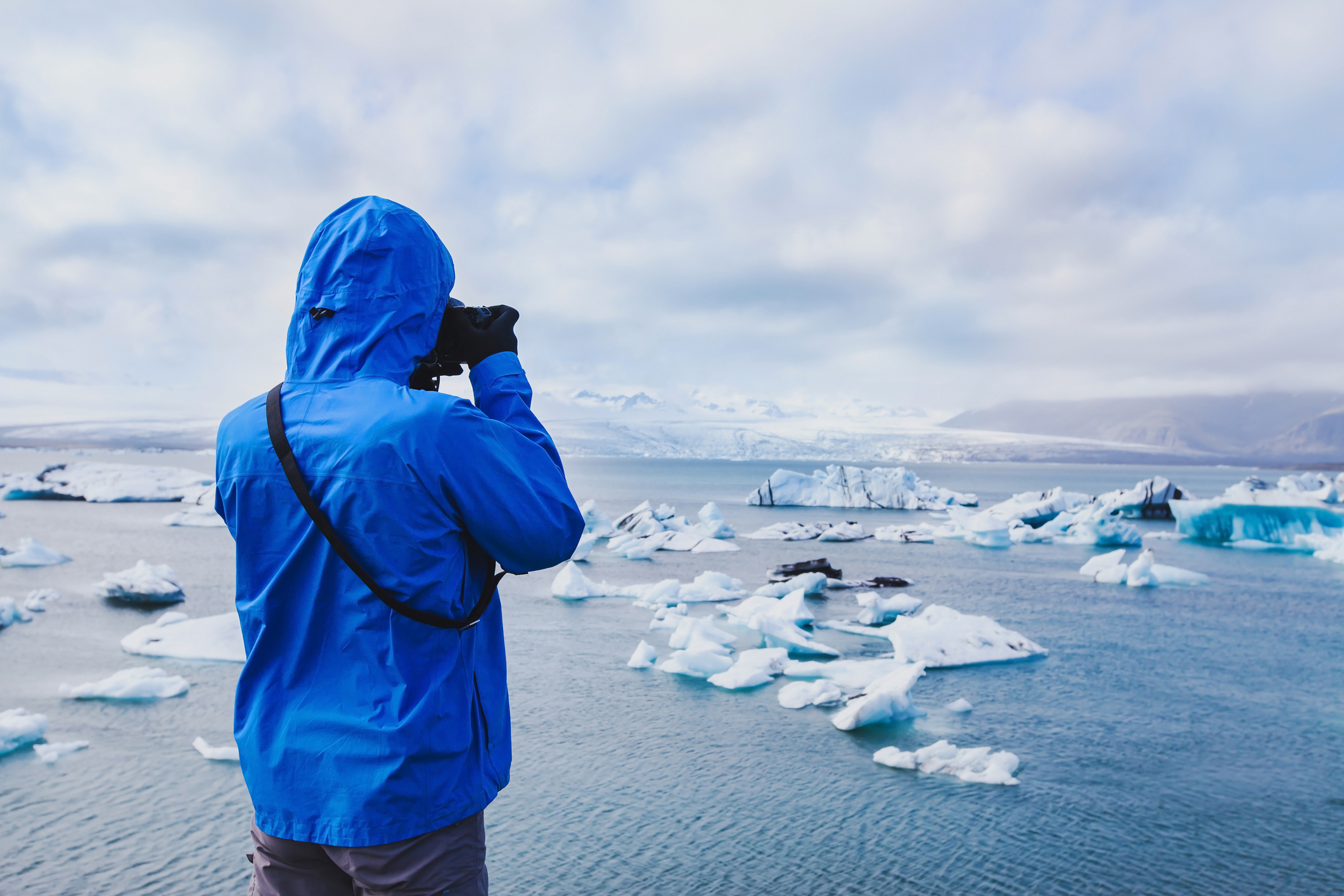 Tekið á loftslagsbreytingum með fjölbreyttum hætti, meðal annars með minnkun útblásturs

Unnið samkvæmt landsáætlun um uppbyggingu innviða til verndar náttúru og menningarsögulegum minjum

Aukin vöktun og rannsóknir á náttúrufari og loftslagsbreytingum
Ferðaþjónusta
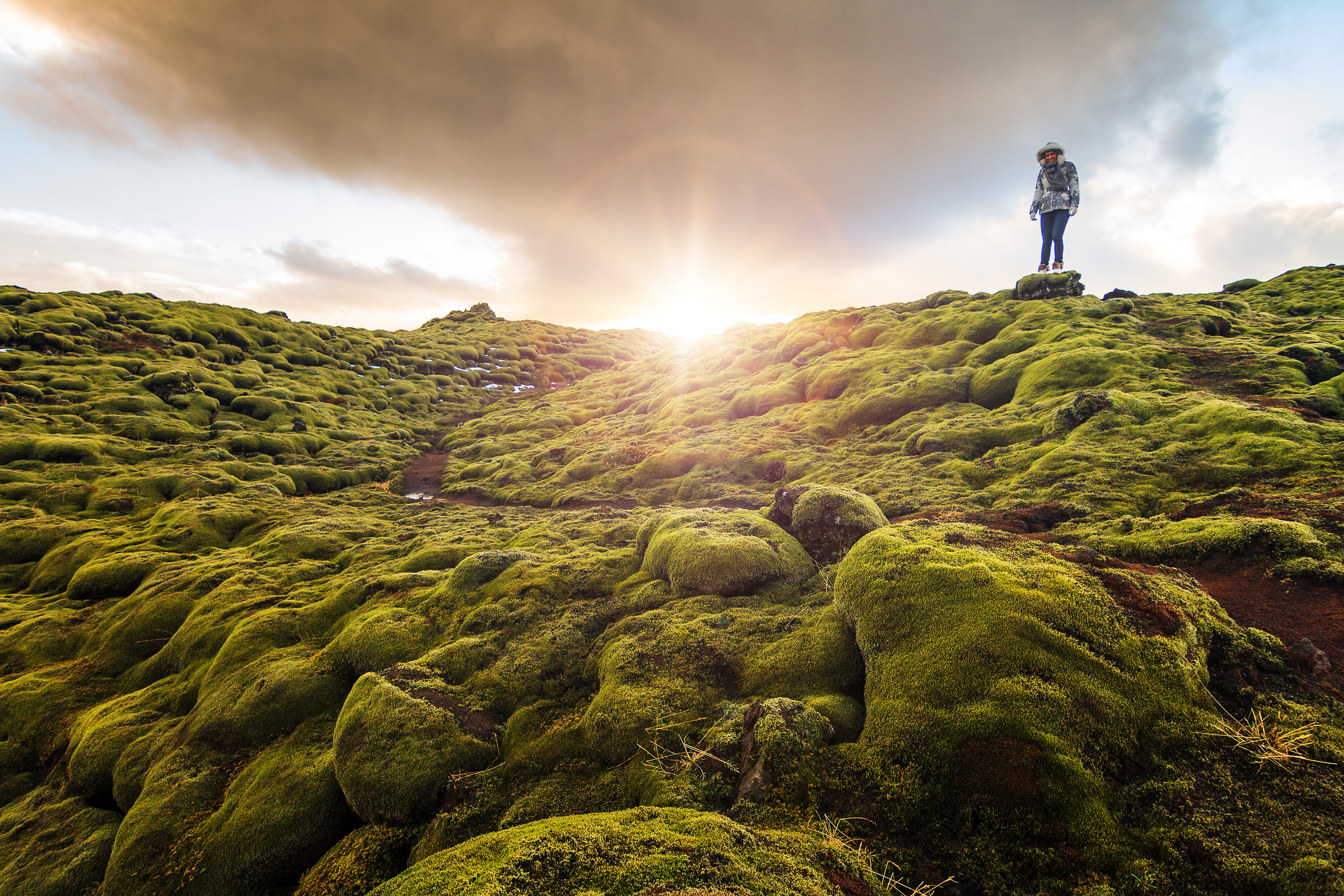 Kröftug uppbygging innviða
Landsáætlun um uppbyggingu innviða
Aukin framlög í Framkvæmdasjóð ferðamannastaða
Samgöngur og löggæsla (ný forgangsröðun 2017 endurspeglar nú aukna áherslu á þarfir ferðaþjónustunnar)

Aukið fjármagn til annarra mikilvægra verkefna
Stjórnsýsla
Öryggismál
Rannsóknir
Landshlutabundin stefnumótun
Upplýsingaveitur
Hæfnisetur
Landvarsla
Umbætur í ríkisrekstri
Styrkleikar og áskoranir
Starfsemi ríkisins hefur margvíslega styrkleika, er sveigjanleg, býr yfir miklum mannauði og veitir samfélaginu góða og mikilvæga þjónustu
Rík krafa um aukið fjármagn í þjónustukerfi ríkisins en oft minni áhersla á að nýta betur það fjármagn sem þegar er til staðar
Auknir fjármunir skila ekki sjálfkrafa auknum árangri ef markmið eru óljós og skipulag óhagkvæmt
Mikilvægt að leita allra leiða til að auka hagkvæmni, bæta þjónustu og auka árangur
Fjögur kjarnaverkefni áformuð
Átak til að bæta rekstur og þjónustu stofnana með aðkomu sérstaks teymis sem aðstoðar ráðuneyti og stofnanir
Betri og hagkvæmari nýting upplýsingatækni til að efla og einfalda þjónustu og stjórnsýslu og draga úr rekstrarkostnaði
Greining og aðgerðir til að auka framleiðni
Umbætur á þjónustu- og stjórnsýslukerfum til að auka skilvirkni og árangur
Skattastefna og tekjuáætlun: 
Ívilnanir afnumdar og almennt þrep lækkað
Skattkerfisbreytingar 2018–2022
32
Kerfisbreytingar og áherslur í skattamálum 2018–2022
Virðisaukaskattur samræmdur í ferðaþjónustu
Gisting, ferðaskrifstofur, -skipuleggjendur, -félög, farþegaflutningar, heilsulindir og ferðaleiðsögn
Veitingasala áfram í neðra þrepi
Atvinnugreinin hefur vaxið og eflst mjög og forsendur horfnar fyrir stuðningi
Áhrif á vöxt ferðaþjónustunnar verða einhver en þó líklega lítil
VSK af ferðaþjónustu án veitingastarfsemi nú nálægt 3% tekna af VSK

Almennt þrep lækkar
lækkar úr 24% í 22,5% 1. janúar 2019
frekari lækkun hugsanleg
Lækkar vísitölu neysluverðs um 0,4%
Kolefnisgjald, grænir skattar
tvöföldun kolefnisgjalds 1. janúar 2018
núverandi gjald er lágt í alþjóðlegum samanburði
hvetur til skipta yfir í hreinni orku
frekari aðgerðir verða til skoðunar

Tryggingagjald
lækkað eftir því sem svigrúm leyfir frá og með 2020
lækkun gagnast hlutfallslega betur litlum og meðalstórum fyrirtækjum

Barátta gegn skattundanskotum og –svikum
Þrír starfs- og vinnuhópar nú þegar að störfum
Ráðstafanir í opinberum fjármálum til að hægja á eftirspurnarvexti
Aðgerðir í skatta- og útgjaldamálefnum
33
Skuldir lækka hratt
Helstu ráðstafanir í lánamálum 2017 - 2022
Skuldir hins opinbera, ríkis og sveitarfélaga
Nýting stöðugleikaframlaga slitabúa 
Gert er ráð fyrir að nýta 105 ma.kr. á yfirstandandi ári
Forsenda þess er að sala á 87% hlut í Arion banka gangi eftir 
Ráðstöfun óreglulegra tekna, s.s. arðgreiðslna og söluandvirðis eigna
140 ma.kr. í óreglulegum tekjum nýttar til niðurgreiðslu skulda
Lækkandi skuldahlutfall skýrist af vexti landsframleiðslunnar og niðurgreiðslu skulda
Fjármálaáætlun 2018–2022